Analysis and Processing of Cryptographic Protocols
Bradley Cowie
Supervised by Barry Irwin
Security and Networks Research Group
Department of Computer Science
Rhodes University
Agenda
Introduction
Introduction

Objectives of Research

The TLS Protocol

System Design

Experimental Design

Results

Conclusion
Glossary
Introduction
Some terms and terminology

PRF : 		Psuedo random function, a function that guarantees that all 
		of its output appears to be random.

PCAP		PacketCAPture, API for capturing network traffic
Problem Statement
Introduction
Cryptographic protocols have become incredibly popular in recent times and have a variety of applications such as securing web based communications.

We have a reliance on these protocols to provide authentication, integrity and confidentiality to our communications.

However, we note that it is rather difficult to perform legitimate analysis, intrusion detection and debugging on  data that pases through cryptographic protocols, as that data  is encrypted.
Problem Statement (cont.)
Introduction
It would be nice if there was framework developed to solve this issue

We approach this problem statement from the prospective of having legitimate access to encrypted traffic for doing analysis, debugging or data collection. 

The novelty of the project lies in the design of a system that could be extended to provide decryption for any arbitrary cryptographic protocol
Objectives of Research
Research Objectives
Design a framework/system that allows for the decryption of network traffic that has  been encrypted by any arbitrary cryptographic protocol  

Given encrypted data in the form of stored PCAP files, extending to live pcap streams, be able to determine the algorithm used and then together with the recovered session key be able to decrypt to plain-text.

Provide implementation  for TLS to show feasibility. 

Test the accuracy of decryption produced by application.

 Compare the  efficiency of developed application against an industry standard decryption tool/protocol analyser
Packet Structure
TLS
Logical Packet structure







        TLS Record Layer Structure
TLS Record Layer
Ethernet
IPv4
TCP
TLS Message Data
Content Type
Version
Length
TLS Handshake (cont.)
TLS
Client
Handshake phase
Server
Bootstrap
Client Hello
Client Hello
Client Hello
Client Hello
Server Hello
Server Hello
Authentic-ation
Server Auth
TLS Handshake (cont.)
TLS
Client
Server
Key 
exchange
Cipher Change
Server Finish
Client Finish
Data exchange phase
TLS PRF
TLS
The TLS PRF is the core of the TLS protocol.

Using cryptographic parameters that are transferred during the TLS Handshake the TLS PRF generates the key block from which the symmetric keys for encryption/decryption are cut. 

Cryptographic parameters used  : 
Client.Hello from  the client hello message
Server.Hello from  the server hello message
Decrypted pre-master secret from client key exchange message
Master Secret
A label used to identify what the TLS PRF is being used for.
TLS PRF Pseudo-code
TLS
TLS_PRF(String Secret,Integer Secret Length,String 
Label,Int OutputLen) 
{
  MD5Key = Client.Hello + Server.Hello
  TempHash = HMAC_MD5(Secret,MD5Key + Label)
  hashedLength = 16

  while hashedLength < OutputLen
	TempHash = HMAC_MD5(TempHash,MD5Key + Label) 
	hashedLength += 16
	MD5HashedValue += TempHash
	
  SHA1Key = Server.Hello + Client.Hello 
  TempHash = HMAC_SHA1(Secret,SHA1Key)
  hashedLength = 20

  while hashedLength < OutputLen
	TempHash = HMAC_SHA1(TempHash,SHA1Key + label) 
	hashedLength += 20
	SHA1HashedValue += TempHash

   Return SHA1HashedValue XOR MD5HashedValue
}
Logical  Design
Design
Obtain crypto suite used
Load PCAP file or stream
Decrypt
Analysis
Start
Get Session keys
System Design
Design
After considering the logical design and the structure of TLS is was decided that that following modules were required : 

Decryption module : 
The decryption module needs to be able to decrypt generic application traffic, given the decryption key and the name of encryption algorithm used to encrypt the traffic. 
This is achieved by using the OpenSSL EVP interface.

Packet Capture
This module needs to capture traffic based upon some filter rules (tcp.port ==443) .
This captured traffic is then passed onto the analyzer module
System Design
Design
Analyser Module
The handshake analyser needs to parse packets received from the packet capturer in order to find the cryptographic parameters required in order to build the symmetric keys that are to be used by the Decryption module
Class Diagram
Design
Experimental Design
Design
In order to test the accuracy and efficiency of the decryption provided a “test bed” was built using a TLS enabled Apache2 server (acting as the TLS Client) and a configured Opera 10 web browser (acting as the TLS client).

Accuracy Testing : A test file was  copied through HTTPS. The resulting packets were captured  using Wireshark and stored as a PCAP file.
 
Efficiency Testing : Random files of specified lengths were generated using a PHP script. These files were then copied through HTTPS and the resulting traffic was captured using Wireshark. A bash script was used to automate the decryption of the encrypted files in the PCAP traffic using Tshark and Project Bellerphron, recording the execution time (script is automated to repeat experiment 1000 times per application)
Test File Parameters
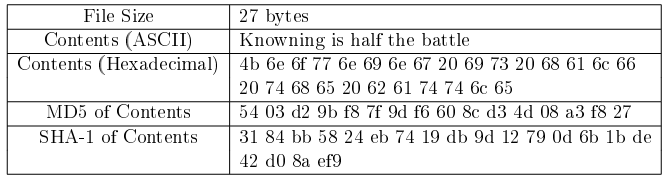 Accuracy Results 1
Results
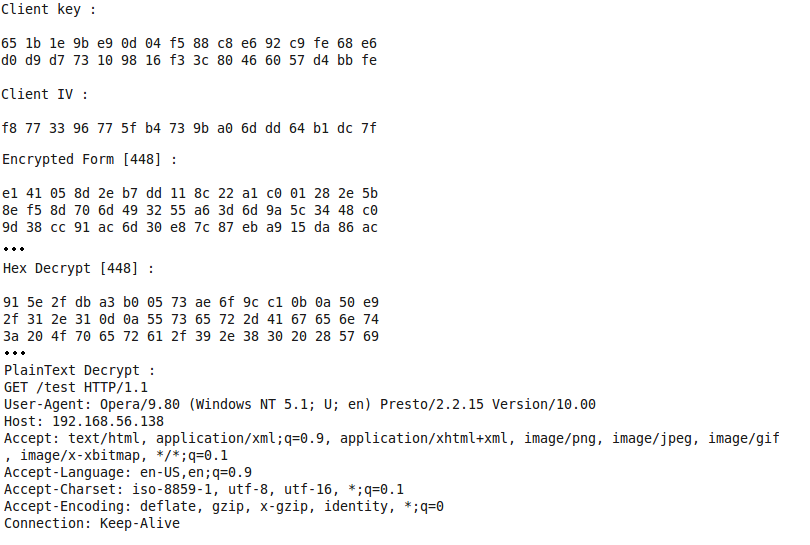 Accuracy Results 2
Results
Accuracy Results 3
Results
Establishing a baseline using OpenSSL
Results
Efficiency results for TShark
Results
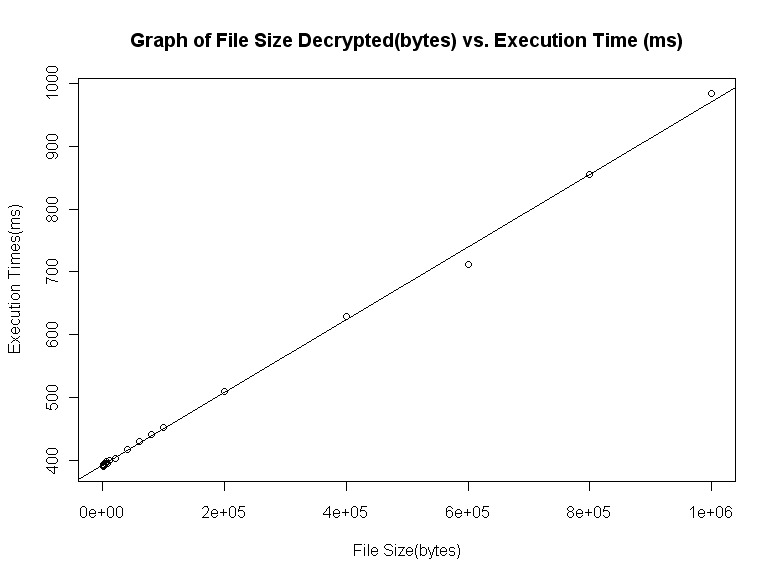 Efficiency results for developed application
Results
Comparing the execution time for Tshark and the developed application
Conclusion
From  the graphs it appears that there is a linear relation between execution  time and file size for both Tshark and developed application

Performing linear regression yields the following results 

	Tshark :                             y  =  (4.22 x 10²) x + 7.57 with R² = 0.9968

	Developed application:     y  =  (4.61x 10²) x + 7.08 with R² = 0.995

Considering the linear relationships Tshark and the Project Bellerphron  have with regards to file size and execution time, Tshark is more efficient as it has as lower increase in execution time for given change in file size

However, it would be unfair to say that this difference could be considered significant
Summary and Conclusion
Conclusion
An application framework has been designed for the decryption of traffic  encrypted by an arbitrary cryptographic protocol. 

Implementation for the TLS protocol has been provided

The implementation has shown to be accurate by showing that it produces the correct decryptions 

The implementation has been shown to be sufficiently efficient when compared to an industry standard protocol analysing tool
Extensions
Conclusion
Provide implementation for more protocols  such as SSH and IPSec

Consider code optimization and parallel processing techniques

Add traffic analysis modules
Questions and Comments ?